Theta = 1.3 deg
Theta = 1.4 deg
Theta = 1.5 deg
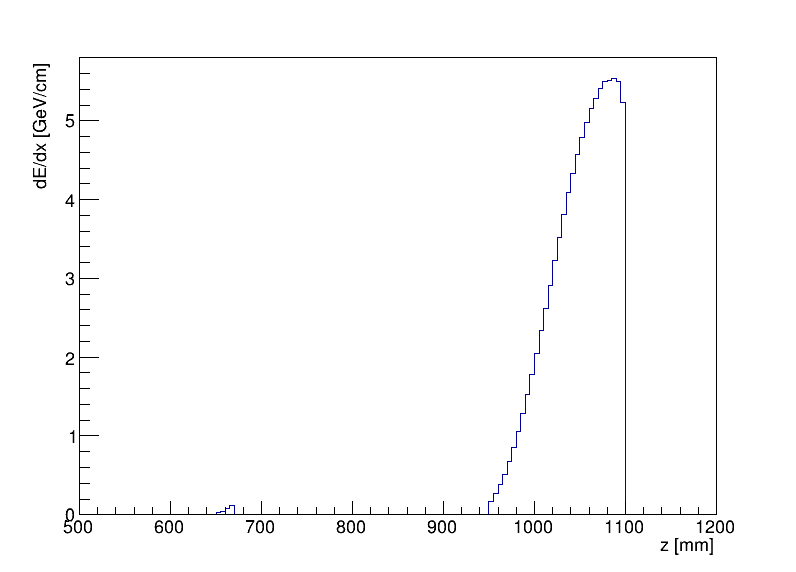 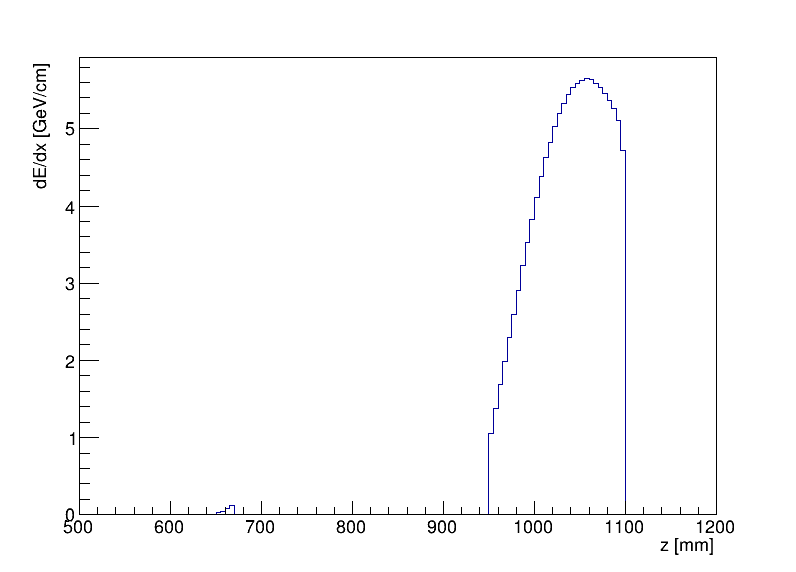 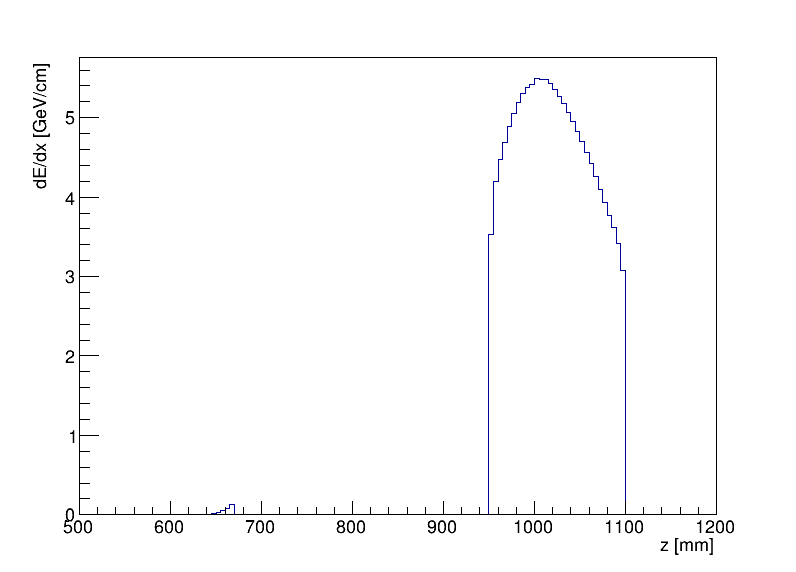 Maximum at theta between
1.4 deg and 1.5 deg
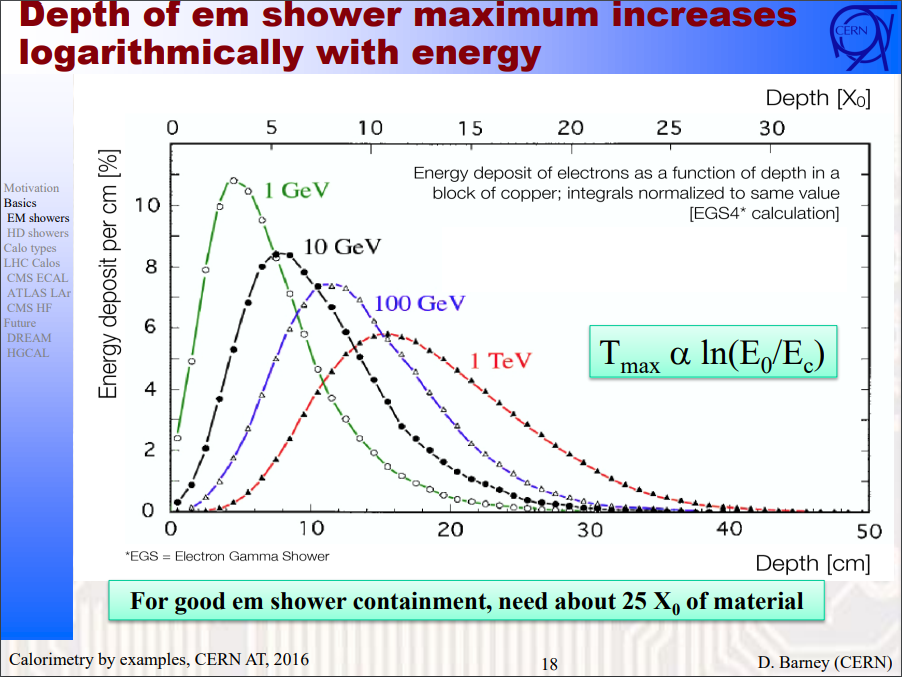 Theta = 1.5 deg
Theta = 1.4 deg
TwoGam  (BesTwoGam)
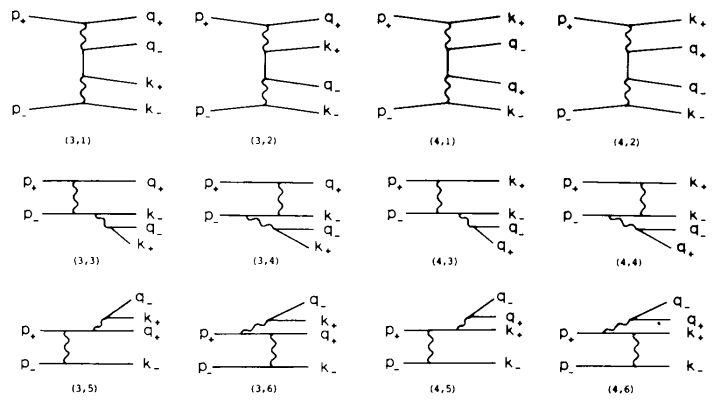 (pic from DIAG36)
ptcut Threshold between high-Pt (QCD) and low-Pt models (QPM,VDM)
w2min is the lower limit on the SQUARE of the invariant mass of the produced system
IRAD  initial state radiation
TwoGam  (BesTwoGam)
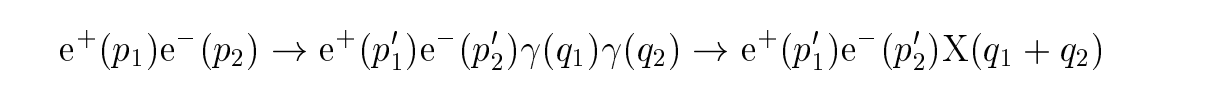 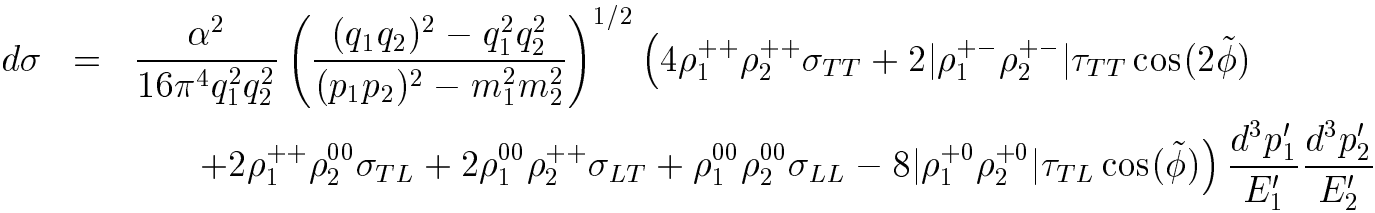 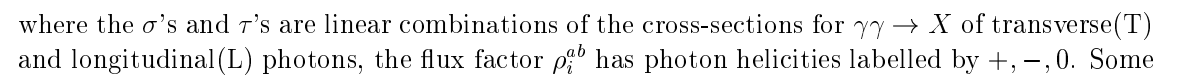 Total cross section ...............:  9496.     +/-  500.     nb
 Total cross section after user cuts:  9496.     +/-  500.     nb
 Total QPM cross section:              9496.     +/-  500.     nb
 Total VDM cross section:              0.000     +/-  0.00     nb
 Total QCD cross section:              0.000     +/-  0.00     nb
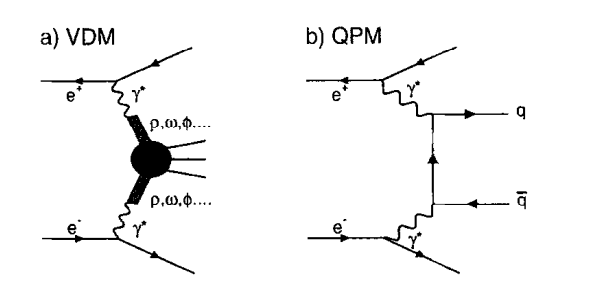 TwoGam  (BesTwoGam)
No tag
Single tag
T1MIN = 1.228 deg
T1MAX = 178.872 deg
Double tag
T1MIN = T2MIN = 1.228 deg
T1MAX = T2MAX = 178.872 deg
(y = 12 mm at z = 560 mm)
DIAG 36
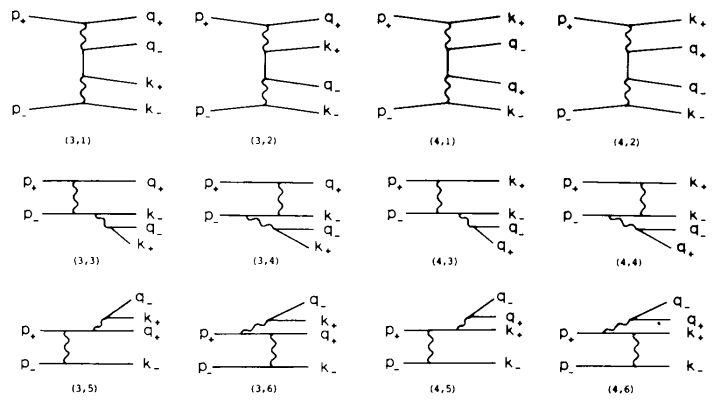 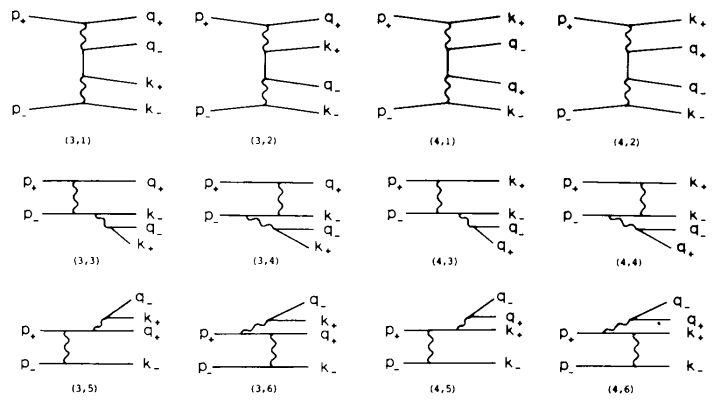 Subgenerator A	“Multiperipheral”   “多边”
Subgenerator B	“Bremsstrahlang”   “轫致辐射”
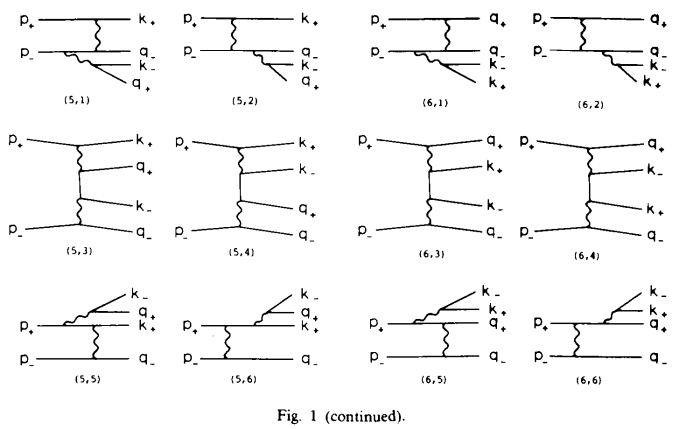 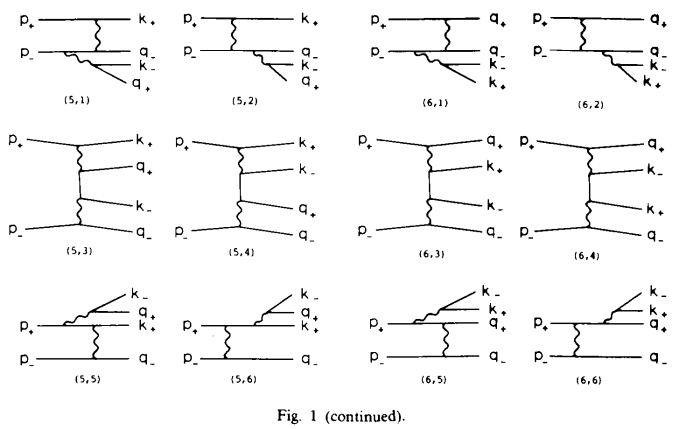 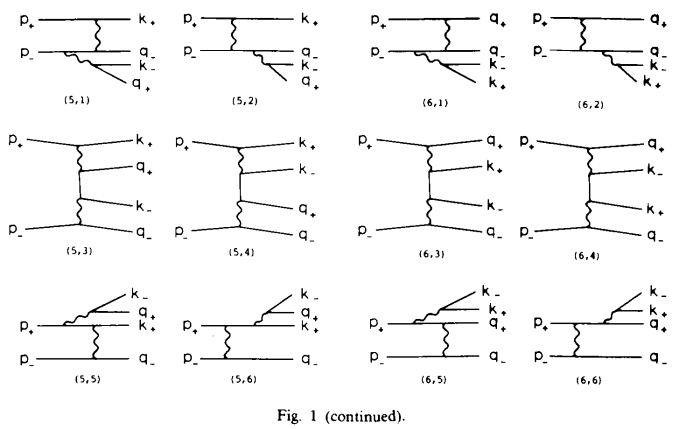 Subgenerator D  “Annihilation” “湮灭”
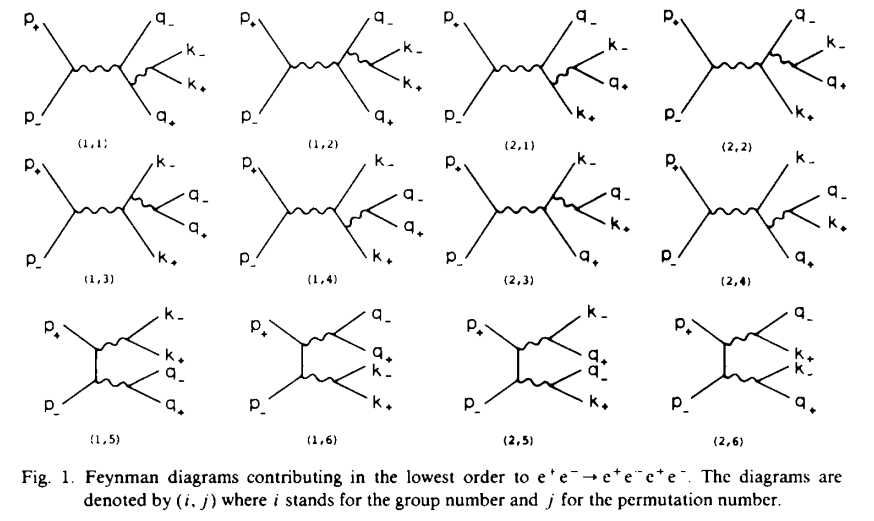 Subgenerator C	“Conversion” “转化”
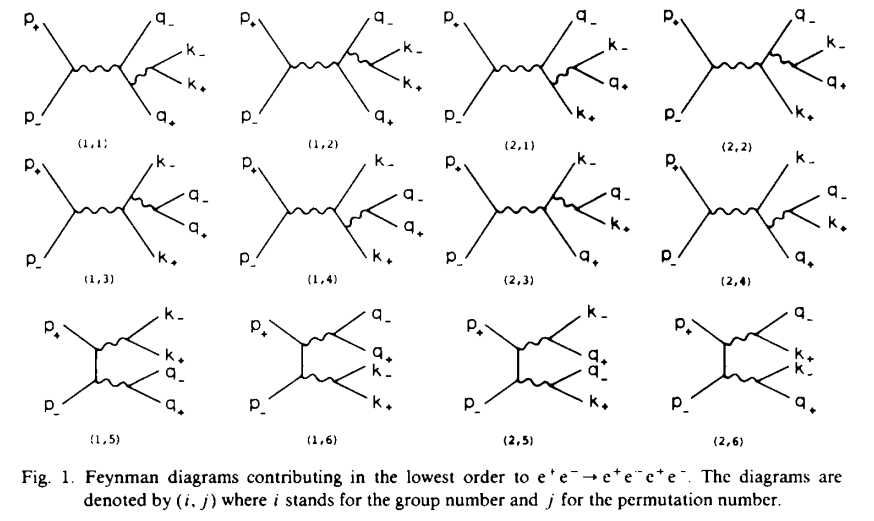